Cruciale momenten in de palliatieve zorg Een voorbeeld van een studentonderzoek
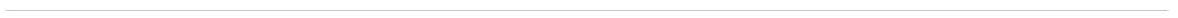 Dr. Els M.L. Verschuur
Invitational Conference NPZZG
Nijmegen, 13 juni 2017
Innovatie in de Care
In deze presentatie
Studentonderzoek: waarom, wat en hoe?
Een voorbeeld: Cruciale momenten in de palliatieve zorg
Tot slot …
Studentonderzoek: waarom?
CanMeds-rol: de Professional
onderzoekende houding
vertaalslag van resultaten uit onderzoek/innovaties naar eigen verpleegpraktijk (EBP)
vragen uit de verpleegpraktijk vertalen naar onderzoeksvragen
Studentonderzoek: wat?
in 3e of 4e studiejaar uitvoeren van kleinschalig onderzoek
opdrachten/vragen vanuit de praktijk
‘eigenstandig’ onderzoek
als onderdeel van een groter onderzoeks-/innovatietraject
beroepsrelevant onderwerp
Studentonderzoek: hoe?
periode van 20 weken (2x per studiejaar)
1e 10 weken: oriëntatie, voorbereiding en schrijven van onderzoeksvoorstel
2e 10 weken: uitvoering, analyse van verzamelde gegevens, schrijven van eindrapport 
begeleiding van docentbegeleider en opdrachtgever (studiehandleiding)
Een voorbeeld
Cruciale momenten in de palliatieve zorg; 
ervaringen van verpleegkundigen
Aanleiding
knelpuntenanalyse NPZZG in 2016
1 van de uitkomsten:
goede communicatie is belangrijk, maar….
	…. wordt niet altijd als goed ervaren
cruciale contactmomenten:
welke momenten zijn dit
hoe vaak komt dit voor
hoe is dit verlopen
Vraagstellingen (1)
Wat zijn voor (wijk)verpleegkundigen belangrijke cruciale momenten om contact op te nemen met de huisarts en/of andere beroepsbeoefenaar en waarom? 

Wat zijn voor (wijk)verpleegkundigen belangrijke cruciale momenten waarop huisarts en/of andere beroepsbeoefenaar met hen contact hadden moeten opnemen en waarom?
Vraagstellingen (2)
Hoe vaak vindt dit contact plaats? 

Wat is de aard en uitkomst van het contact geweest? 

Op welke wijze zijn patiënten en hun naasten betrokken bij dit contact?
Methode van onderzoek
beschrijvend kwantitatief
alle (wijk)verpleegkundigen van 2 thuiszorgorganisaties binnen NPZZG
eenmalige (digitale) vragenlijst
analyse: 
gesloten vragen: beschrijvende statistiek
open vragen: handmatig
[Speaker Notes: belangrijk om de verbinding met de faculteit techniek uit te bouwen]
Resultaten (1)
n=20 (wijk)verpleegkundigen
man/vrouw: 0/20
leeftijd:
gemiddeld: 42 ± 11 jaar
min. - max.: 26 - 57,5
jaren werkzaam in thuiszorg:
gemiddeld: 11 ± 8,6 jaar
min.- max.: 1 - 28
[Speaker Notes: belangrijk om de verbinding met de faculteit techniek uit te bouwen]
Resultaten (2)
Cruciale momenten contact door VP:
fysieke problemen/complicaties:
pijn
dyspnoe
verward/onrust
samenwerkingsaspecten:
afstemming zorg na diagnose
geen beleids-/zorgplan
[Speaker Notes: belangrijk om de verbinding met de faculteit techniek uit te bouwen]
Contact initiatief bij (wijk)verpleegkundige (1)
[Speaker Notes: belangrijk om de verbinding met de faculteit techniek uit te bouwen]
Contact initiatief bij (wijk)verpleegkundige (2)
[Speaker Notes: belangrijk om de verbinding met de faculteit techniek uit te bouwen]
Contact initiatief bij (wijk)verpleegkundige (3)
RSVP = reason, story, vital signs, plan
Palliatief redeneren
SOAP = subjectief, objectief, analyse, plan
SFMPC = somatisch, functioneel, maatschappelijk, psychisch, communicatie
*
[Speaker Notes: belangrijk om de verbinding met de faculteit techniek uit te bouwen]
Cruciale momenten contact door anderen:
afstemming HA
pijn
overbelaste mantelzorger
beperkte overdracht
verandering in (wond)beleid
[Speaker Notes: belangrijk om de verbinding met de faculteit techniek uit te bouwen]
Initiatief contact verwacht van andere beroepsbeoefenaar (2)
[Speaker Notes: belangrijk om de verbinding met de faculteit techniek uit te bouwen]
Conclusies (1)
Cruciale momenten zijn veelal in situaties waarbij patiënt fysieke problemen/complicaties heeft
Op de 2e plaats komt afstemming (veelal met HA)
[Speaker Notes: belangrijk om de verbinding met de faculteit techniek uit te bouwen]
Conclusies (2)
Veelal wordt contact gezocht met de huisarts; VP zijn hier proactief in
Patiënt en naasten worden altijd betrokken bij het contact leggen met de andere beroepsbeoefenaar
Weinig tot geen gebruik van methoden of technieken in contact; methoden variëren
[Speaker Notes: belangrijk om de verbinding met de faculteit techniek uit te bouwen]
Tot slot ….
Kenniscentrum Duurzame Zorg HAN
Lectoraat Innovatie in de Care
Lectoraat Eerstelijnszorg
Lectoraat Acute Intensieve Zorg
Lectoraat Organisatie van Zorg en Dienstverlening 

https://www.han.nl/onderzoek/kennismaken/duurzame-zorg/lectoraat/